Андрей Рублёв
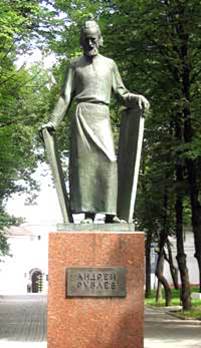 Троица
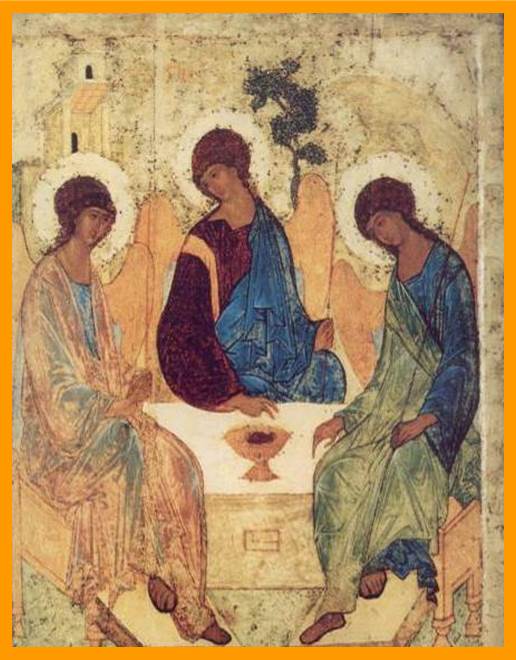 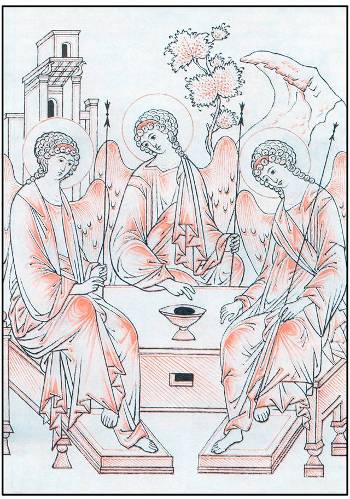 Прорись иконы
Бог-Сын
Бог-Отец
Бог-Святой Дух
Композиция
Троица
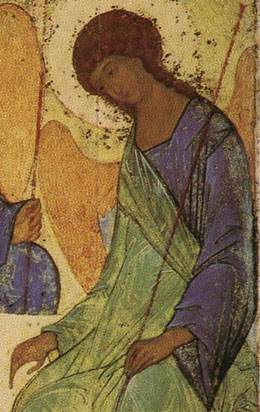 Мир Бога
Мир человека